나슬시스템(가칭)
<Wireframe work>
Ver. 1.1.1
㈜한국성장금융투자운용
1
데이터 DB화 프로세스 개요
1. 운용사의 제안서 raw data(*.xlsx)를 ERP 상에 업로드

2. ERP 상에서 검색 조건 별로 검색 대상에 해당하는 data 전부 입력
   - 모든 운용사의 검색 조건 별 data가 검색 대상에서 모두 표시됨
   - 날짜 관련 data는 제외

3. 검색 시 필요한 UI에 맞게 data 표시
   - data 별 Excel 상의 영역 구분은 p3~5의 [기능 구성도] 참조
   - 매크로 Module에 대한 코드 필요 시 참조
2
기능 구성도 및 Excel 데이터 참조 영역/함수 - 1
3
기능 구성도 및 Excel 데이터 참조 영역/함수 - 2
4
기능 구성도 및 Excel 데이터 참조 영역/함수 - 3
5
Excel 데이터 선택 Table 값(이름 관리자 설정 값)
6
Wireframe 참고 UI
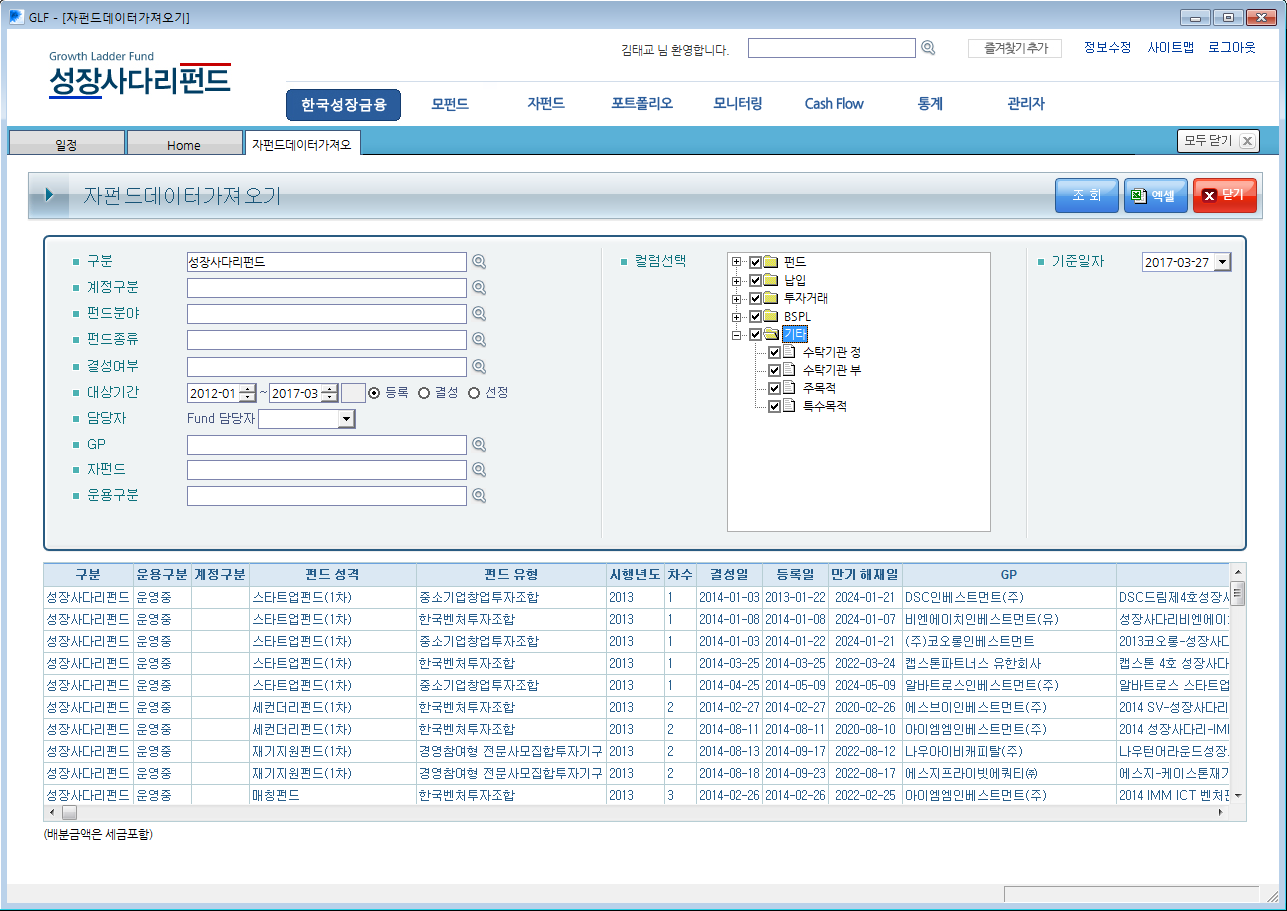 7
펀드관리>나슬시스템>제안서 자료
- 상단 대분류 메뉴에 ‘나슬시스템’ 새로 추가
- 하위메뉴 : 1. 제안서 자료 / 2.  운용사 재무현황 / 3. 운용사 펀드현황 / 4. 운용사 투자현황 / 5. 핵심인력 투자현황
GLF – [제안서 자료]
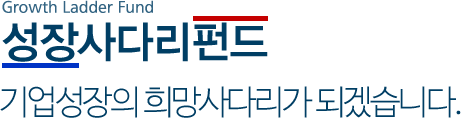 한국성장금융
모펀드
자펀드
포트폴리오
모니터링
Cash Flow
통계
나슬시스템
관리자
모두 닫기 X
Home
제안서 자료
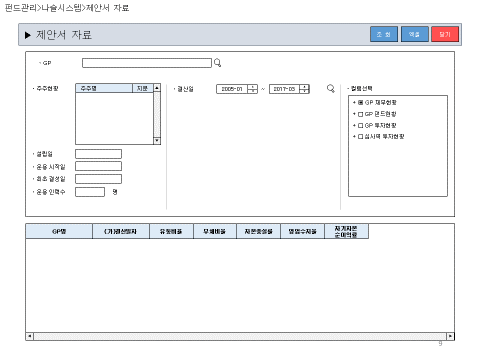 8
펀드관리>나슬시스템>제안서 자료
▶ 제안서 자료
엑셀
닫기
조  회
업로드
다운로드
ᆞGP
ᆞ펀드명
ᆞ제안기간
~
2005-01
2017-07
순번
GP
자펀드
제안날짜
파일명
업로드 : 별도 팝업창으로 파일 첨부 후 제안서 자료 업로드
다운로드 : 선택한 제안서 자료의 정보 중 하위메뉴에서 활용할 데이터만 별도로 추출한 엑셀파일로 다운로드
               엑셀파일 상에서는 별도 탭들도 하위메뉴를 구분하여 정보 추출
◀
▶
9
펀드관리>나슬시스템>제안서 자료>업로드
▶ 제안서 자료
엑셀
닫기
조  회
업로드
다운로드
ᆞGP
기존 ERP의 [모펀드-출자사업 관리-출자사업] 구성 참고
ᆞ펀드명
제안서 업로드
ᆞ제안기간
~
2005-01
2017-03
▶ 제안서 업로드
저 장
닫 기
순번
GP
자펀드
제안날짜
파일명
ᆞ모펀드 구분
ᆞ신청년도/차수
/
ᆞ펀드종류
ᆞ펀드분야
▼
▼
ᆞ펀드명
ᆞGP
ᆞ기준날짜
2017-07-01
파일구분
파일명
비고
GP 검색 후 GP가 과거에 제출한 제안서가 있을 경우, 별도의 [제안서 자료 검증] 팝업창을 통해
과거 제안서 데이터와의 일치 여부 확인
검색결과가 없습니다
파일첨부
파일삭제
◀
▶
10
펀드관리>나슬시스템>제안서 자료>업로드>저장(중복 시)>운용사 재무현황
▶ 제안서 자료
엑셀
닫기
조  회
업로드
다운로드
ᆞGP
ᆞ펀드명
제안서 업로드
ᆞ제안기간
2005-01
2017-03
▶ 제안서 업로드
제안서 자료 검증
저 장
닫 기
▲
▶ 제안서 업로드
순번
파일명
수 정
닫 기
ᆞ운용사 재무현황
순번
기준날짜
(가)결산일자
유동비율
부채비율
자본충실률
영업수지율
자기자본
순이익률
일치
여부
▲
◀
▶
▼
ᆞ운용사 펀드현황
순번
기준날짜
펀드 법적유형
펀드유형
결성목적/
주요투자대상
투자기업의
주된 법인유형
펀드의 주된
투자유형
약정
▲
▶
11
펀드관리>나슬시스템>제안서 자료>업로드>저장(중복 시)>운용사 펀드현황
▶ 제안서 자료
엑셀
닫기
조  회
업로드
다운로드
ᆞGP
ᆞ펀드명
제안서 업로드
ᆞ제안기간
2005-01
2017-03
▶ 제안서 업로드
제안서 자료 검증
저 장
닫 기
▲
순번
파일명
▼
◀
▶
ᆞ운용사 펀드현황
순번
기준날짜
펀드명
펀드 법적유형
펀드유형
결성목적/
주요투자대상
투자기업의
주된 법인유형
펀드의 주된
투자유형
▲
▼
◀
▶
ᆞ운용사 투자현황
▲
순번
기준날짜
투자계정
펀드명
피투자기업명
피투자기업
법인유형
피투자기업
주요산업분야
▼
▶
12
펀드관리>나슬시스템>제안서 자료>업로드>저장(중복 시)>운용사 펀드현황
▶ 제안서 자료
엑셀
닫기
조  회
업로드
다운로드
ᆞGP
ᆞ펀드명
제안서 업로드
ᆞ제안기간
2005-01
2017-03
▶ 제안서 업로드
제안서 자료 검증
저 장
닫 기
▲
순번
파일명
▼
◀
▶
ᆞ운용사 펀드현황
약정총액
납입총액
결성(예정)일
해산(예정)일
존속기간
IRR
Multiple
투자건수
투자총액
회수총액
우
▲
▼
◀
▶
ᆞ운용사 투자현황
▲
순번
기준날짜
투자계정
펀드명
피투자기업명
피투자기업
법인유형
피투자기업
주요산업분야
▼
◀
▶
13
펀드관리>나슬시스템>제안서 자료>업로드>저장(중복 시)>운용사 펀드현황
▶ 제안서 자료
엑셀
닫기
조  회
업로드
다운로드
ᆞGP
ᆞ펀드명
제안서 업로드
ᆞ제안기간
2005-01
2017-03
▶ 제안서 업로드
제안서 자료 검증
저 장
닫 기
▲
순번
파일명
▼
◀
▶
ᆞ운용사 펀드현황
일치
여부
총액
우선손실
충당액
출자자1 명
출자자1
약정액
출자자2 명
출자자2
약정액
출자자3 명
출자자3
약정액
▲
▼
◀
▶
ᆞ운용사 투자현황
▲
순번
기준날짜
투자계정
펀드명
피투자기업명
피투자기업
법인유형
피투자기업
주요산업분야
▼
◀
▶
14
펀드관리>나슬시스템>제안서 자료>업로드>저장(중복 시)>운용사 투자현황
▶ 제안서 자료
엑셀
닫기
조  회
업로드
다운로드
ᆞGP
ᆞ펀드명
제안서 업로드
ᆞ제안기간
2005-01
2017-03
▶ 제안서 업로드
제안서 자료 검증
저 장
닫 기
▲
순번
파일명
▼
◀
▶
ᆞ운용사 투자현황
▲
순번
기준날짜
투자계정
펀드명
피투자기업명
피투자기업
법인유형
피투자기업
주요산업분야
투
▼
◀
▶
ᆞ핵심인력 투자현황
▲
순번
기준날짜
성명
재직회사명
담당기간
직무구분
발굴/
투자검토
사후관리
사후관리
투자계정
▼
▶
15
펀드관리>나슬시스템>제안서 자료>업로드>저장(중복 시)>운용사 투자현황
▶ 제안서 자료
엑셀
닫기
조  회
업로드
다운로드
ᆞGP
ᆞ펀드명
제안서 업로드
ᆞ제안기간
2005-01
2017-03
▶ 제안서 업로드
제안서 자료 검증
저 장
닫 기
▲
순번
파일명
▼
◀
▶
ᆞ운용사 투자현황
▲
투자유형
투자금액
회수구분
IRR
최종회수일
회수총액
투자원금
회수방법
투자기간
일치여부
▼
◀
▶
ᆞ핵심인력 투자현황
▲
순번
기준날짜
성명
재직회사명
담당기간
직무구분
발굴/
투자검토
사후관리
사후관리
투자계정
▼
▶
16
펀드관리>나슬시스템>제안서 자료>업로드>저장(중복 시)>핵심인력 투자현황
▶ 제안서 자료
엑셀
닫기
조  회
업로드
다운로드
ᆞGP
ᆞ펀드명
제안서 업로드
ᆞ제안기간
2005-01
2017-03
▶ 제안서 업로드
제안서 자료 검증
저 장
닫 기
▲
ᆞ운용사 투자현황
순번
파일명
▲
순번
기준날짜
투자계정
펀드명
피투자기업명
피투자기업
법인유형
피투자기업
주요산업분야
▼
◀
▶
ᆞ핵심인력 투자현황
▲
순번
기준날짜
성명
재직회사명
담당기간
직무구분
발굴/
투자검토
사후관리
회수
투자계정
일치여부
▼
◀
▶
▼
▶
17
펀드관리>나슬시스템>제안서 자료>업로드 후
▶ 제안서 자료
엑셀
닫기
조  회
업로드
다운로드
ᆞGP
ᆞ펀드명
ᆞ제안기간
~
2005-01
2017-07
순번
GP
자펀드
제안날짜
파일명
1
가인베스트먼트
AAA 스타트업 투자조합
2010-11-15
2010 가 AAA 스타트업 투자조합 제안서.xlsx
◀
▶
18
펀드관리>나슬시스템>제안서 자료>업로드 후>업로드 건 클릭
▶ 제안서 자료
엑셀
닫기
조  회
업로드
다운로드
ᆞGP
ᆞ펀드명
운용사 명세서
ᆞ제안기간
~
2005-01
2017-07
▶ 운용사 명세서 – 가인베스트먼트
수 정
비 교
메 모
닫 기
순번
GP
자펀드
제안날짜
파일명
운용사 재무현황
운용사 펀드현황
운용사 투자현황
핵심인력 투자현황
개요
<표시 정보> - 제안서 업로드 시 확인하는 데이터들(11p~18p 참조)
1. 운용사 재무현황 / 2. 운용사 펀드현황 / 3. 운용사 투자현황 / 4. 핵심인력 투자현황

※ 1~4 테마별로 탭 별도 구분
※ 기본적으로 표시되는 정보는 동일 GP에 대해 여러 데이터가 있을 경우 최신 시점의 데이터 표시
※ 비교 기능을 통해 두 시점(기준날짜)을 선택한 후 두 가지 데이터가 비교 가능하도록 UI 구성
※ 수정 기능을 통해 담당자가 직접 수정이 가능하도록
※ 메모 기능을 통해 제안서 내용 이외에 참고할 중요 내용들을 별도 표시 가능하도록
    메모 등록 시에는 모펀드 구분, 펀드분야, 펀드종류, 시행년도, 차수, GP명, 펀드명,
    피투자기업명(해당 시)를 선택하여 등록할 수 있도록(메모 정보 트랙킹 용도)
1
가인베스트먼트
AAA 스타트업 투자조합
2010-11-15
2010 가 AAA 스타트업 투자조합 제안서.xlsx
◀
▶
19
펀드관리>나슬시스템>운용사 재무현황>GP
▶ 운용사 재무현황
엑셀
닫기
조  회
ᆞGP
가인베스트먼트
ᆞ주주현황
ᆞ컬럼선택
▲
주주명
지분
ᆞ결산일
~
2005-01
2017-03
고◯◯
38%
+ ▣ GP 재무현황
오◯◯
20%
+ □ GP 펀드현황
㈜공공공
42%
+ □ GP 투자현황
+ □ 심사역 투자현황
▼
ᆞ설립일
2010-11-28
ᆞ운용 시작일
2010-12-04
ᆞ최초 결성일
2011-01-05
ᆞ운용 인력수
10
명
GP명
(가)결산일자
유동비율
부채비율
자본충실률
영업수지율
자기자본
순이익률
가인베스트먼트
2016-12-31
120%
18.5%
141%
156%
8.5%
가인베스트먼트
2015-12-31
230%
10%
145%
129%
5.5%
가인베스트먼트
2014-12-31
350%
20%
117.4%
139.5%
10%
◀
▶
20
펀드관리>나슬시스템>운용사 재무현황>GP>검색
▶ 운용사 재무현황
엑셀
닫기
조  회
ᆞGP
가인베스트먼트
▲
▣ 가인베스트먼트
◯ 운용사 펀드현황
□ 나인베스트먼트
ᆞ주주현황
ᆞ컬럼선택
▲
주주명
지분
ᆞ결산일
~
2005-01
2017-03
□ 다인베스트먼트
고◯◯
38%
+ ▣ GP 재무현황
□ 라인베스트먼트
오◯◯
20%
+ □ GP 펀드현황
㈜공공공
42%
□ 마인베스트먼트
▼
+ □ GP 투자현황
확인
□ 전체선택
+ □ 심사역 투자현황
▼
ᆞ설립일
2010-11-28
ᆞ운용 시작일
2010-12-04
ᆞ최초 결성일
2011-01-05
ᆞ운용 인력수
10
명
GP명
(가)결산일자
유동비율
부채비율
자본충실률
영업수지율
자기자본
순이익률
가인베스트먼트
2016-12-31
120%
18.5%
141%
156%
8.5%
가인베스트먼트
2015-12-31
230%
10%
145%
129%
5.5%
가인베스트먼트
2014-12-31
350%
20%
117.4%
139.5%
10%
◀
▶
21
펀드관리>나슬시스템>운용사 펀드현황>GP
▶ 운용사 펀드현황
엑셀
닫기
조  회
ᆞGP
가인베스트먼트
ᆞ주주현황
ᆞ펀드명
ᆞ컬럼선택
▲
주주명
지분
고◯◯
38%
ᆞ펀드 법적유형
+ □ GP 재무현황
오◯◯
20%
+ ▣ GP 펀드현황
㈜공공공
42%
ᆞ펀드유형
+ □ GP 투자현황
ᆞ투자기업 주유형
+ □ 심사역 투자현황
▼
ᆞ펀드 투자유형
ᆞ설립일
ᆞ결성일
2010-11-28
~
2005-01
2017-03
ᆞ운용 시작일
ᆞ해산일
2010-12-04
~
2005-01
2017-03
ᆞ최초 결성일
ᆞ출자자명
2011-01-05
ᆞ운용 인력수
10
명
GP명
펀드명
펀드 법적유형
펀드유형
결성목적/
주요투자대상
투자기업의
주된 법인유형
펀드의 주된
투자유형
가인베스트먼트
AAA 스타트업 투자조합
중소기업창업투자조합
블라인드펀드
특허
국내설립법인 또는 해외현지법인
주식 또는 주식연계채권
가인베스트먼트
BBB호 사모투자전문회사
경영참여형 PEF
블라인드펀드
녹색산업
국내설립법인 또는 해외현지법인
주식 또는 주식연계채권
가인베스트먼트
CCC 사모투자 합자회사
경영참여형 PEF
프로젝트펀드
프로젝트
국내설립법인 또는 해외현지법인
주식 또는 주식연계채권
◀
▶
22
펀드관리>나슬시스템>운용사 펀드현황>펀드명
▶ 운용사 펀드현황
엑셀
닫기
조  회
ᆞGP
ᆞ주주현황
ᆞ펀드명
ᆞ컬럼선택
▲
주주명
지분
AAA 스타트업 투자조합
ᆞ펀드 법적유형
+ □ GP 재무현황
+ ▣ GP 펀드현황
ᆞ펀드유형
+ □ GP 투자현황
ᆞ투자기업 주유형
+ □ 심사역 투자현황
▼
ᆞ펀드 투자유형
ᆞ설립일
ᆞ결성일
~
2005-01
2017-03
ᆞ운용 시작일
ᆞ해산일
~
2005-01
2017-03
ᆞ최초 결성일
ᆞ출자자명
ᆞ운용 인력수
명
GP명
펀드명
펀드 법적유형
펀드유형
결성목적/
주요투자대상
투자기업의
주된 법인유형
펀드의 주된
투자유형
가인베스트먼트
AAA 스타트업 투자조합
중소기업창업투자조합
블라인드펀드
특허
국내설립법인 또는 해외현지법인
주식 또는 주식연계채권
나인베스트먼트
AAA 스타트업 투자조합
중소기업창업투자조합
블라인드펀드
특허
국내설립법인 또는 해외현지법인
주식 또는 주식연계채권
다인베스트먼트
AAA 스타트업 투자조합
중소기업창업투자조합
블라인드펀드
특허
국내설립법인 또는 해외현지법인
주식 또는 주식연계채권
◀
▶
23
펀드관리>나슬시스템>운용사 펀드현황>펀드유형
▶ 운용사 펀드현황
엑셀
닫기
조  회
ᆞGP
ᆞ주주현황
ᆞ펀드명
ᆞ컬럼선택
▲
주주명
지분
ᆞ펀드 법적유형
+ □ GP 재무현황
+ ▣ GP 펀드현황
ᆞ펀드유형
블라인드펀드
+ □ GP 투자현황
ᆞ투자기업 주유형
+ □ 심사역 투자현황
▼
ᆞ펀드 투자유형
ᆞ설립일
ᆞ결성일
~
2005-01
2017-03
ᆞ운용 시작일
ᆞ해산일
~
2005-01
2017-03
ᆞ최초 결성일
ᆞ출자자명
ᆞ운용 인력수
명
GP명
펀드명
펀드 법적유형
펀드유형
결성목적/
주요투자대상
투자기업의
주된 법인유형
펀드의 주된
투자유형
가인베스트먼트
AAA 스타트업 투자조합
중소기업창업투자조합
블라인드펀드
특허
국내설립법인 또는 해외현지법인
주식 또는 주식연계채권
가인베스트먼트
BBB호 사모투자전문회사
경영참여형 PEF
블라인드펀드
녹색산업
국내설립법인 또는 해외현지법인
주식 또는 주식연계채권
나인베스트먼트
AAA 스타트업 투자조합
중소기업창업투자조합
블라인드펀드
특허
국내설립법인 또는 해외현지법인
주식 또는 주식연계채권
다인베스트먼트
AAA 스타트업 투자조합
중소기업창업투자조합
블라인드펀드
특허
국내설립법인 또는 해외현지법인
주식 또는 주식연계채권
◀
▶
24
펀드관리>나슬시스템>운용사 펀드현황>결성일
▶ 운용사 펀드현황
엑셀
닫기
조  회
ᆞGP
ᆞ주주현황
ᆞ펀드명
ᆞ컬럼선택
▲
주주명
지분
ᆞ펀드 법적유형
+ □ GP 재무현황
+ ▣ GP 펀드현황
ᆞ펀드유형
+ □ GP 투자현황
ᆞ투자기업 주유형
+ □ 심사역 투자현황
▼
ᆞ펀드 투자유형
ᆞ설립일
ᆞ결성일
~
2011-01
2014-12
ᆞ운용 시작일
ᆞ해산일
~
2005-01
2017-03
ᆞ최초 결성일
ᆞ출자자명
ᆞ운용 인력수
명
Multiple
약정총액
납입총액
결성(예정)일
해산(예정)일
존속기간
IRR
투자건수
투자총액
회수총액
283%
10,000
10,000
2011-01-05
2020-01-02
9.0
38%
11
11,300
30,400
171%
20,000
20,000
2014-03-15
2022-03-14
8.0
14%
10
18,380
24,100
88%
22,000
22,000
2012-06-30
2022-06-28
10.0
-8%
13
16,650
1,730
123%
13,000
13,000
2011-01-05
2020-01-02
9.0
24%
13
23,600
11,720
94%
15,000
15,000
2011-01-05
2020-01-02
9.0
-14%
12
3,500
800
◀
▶
25
펀드관리>나슬시스템>운용사 펀드현황>출자자명
▶ 운용사 펀드현황
엑셀
닫기
조  회
ᆞGP
ᆞ주주현황
ᆞ펀드명
ᆞ컬럼선택
▲
주주명
지분
ᆞ펀드 법적유형
+ □ GP 재무현황
+ ▣ GP 펀드현황
ᆞ펀드유형
+ □ GP 투자현황
ᆞ투자기업 주유형
+ □ 심사역 투자현황
▼
ᆞ펀드 투자유형
ᆞ설립일
ᆞ결성일
~
2005-01
2017-03
ᆞ운용 시작일
ᆞ해산일
~
2005-01
2017-03
ᆞ최초 결성일
ᆞ출자자명
성장금융 성장사다리
ᆞ운용 인력수
명
우선손실
충당액
출자자1 명
출자자1 약정액
출자자2 명
출자자2 약정액
출자자3 명
출자자3 약정액
6,000
성장금융 성장사다리
12,000
카기금
하공제회
4,000
2,200
성장금융 성장사다리
10,000
UUU㈜
한국모태펀드
5,800
◀
▶
26
펀드관리>나슬시스템>운용사 투자현황>GP
▶ 운용사 투자현황
엑셀
닫기
조  회
ᆞGP
가인베스트먼트
ᆞ주주현황
ᆞ투자계정
ᆞ컬럼선택
▲
주주명
지분
고◯◯
38%
ᆞ펀드명
+ □ GP 재무현황
오◯◯
20%
+ □ GP 펀드현황
ᆞ피투자기업명
㈜공공공
42%
+ ▣ GP 투자현황
ᆞ투자일
+ □ 심사역 투자현황
▼
ᆞ투자유형
ᆞ설립일
ᆞ회수구분
2010-11-28
ᆞ운용 시작일
ᆞ최종회수일
2010-12-04
~
2005-01
2017-03
ᆞ최초 결성일
ᆞ회수방법
2011-01-05
ᆞ운용 인력수
10
명
GP명
투자계정
펀드명
피투자기업명
피투자기업
법인유형
피투자기업
주요산업분야
투자일
가인베스트먼트
펀드계정
AAA 스타트업 투자조합
고고고㈜
국내설립법인 또는 해외현지법인
IT/온라인서비스
2011-
가인베스트먼트
펀드계정
BBB호 사모투자전문회사
㈜구구구
국내설립법인 또는 해외현지법인
IT/디스플레이
2015-
가인베스트먼트
펀드계정
CCC 사모투자 합자회사
거거거㈜
프로젝트 투자시 특수목적법인
소재/금속,비금속
2013-
가인베스트먼트
고유계정
㈜두두두
국내설립법인 또는 해외현지법인
미디어/게임
2011-
◀
▶
27
펀드관리>나슬시스템>운용사 투자현황>피투자기업명
▶ 운용사 투자현황
엑셀
닫기
조  회
ᆞGP
ᆞ주주현황
ᆞ투자계정
ᆞ컬럼선택
▲
주주명
지분
ᆞ펀드명
+ □ GP 재무현황
+ □ GP 펀드현황
ᆞ피투자기업명
㈜구구구
+ ▣ GP 투자현황
ᆞ투자일
+ □ 심사역 투자현황
▼
ᆞ투자유형
ᆞ설립일
ᆞ회수구분
ᆞ운용 시작일
ᆞ최종회수일
~
2005-01
2017-03
ᆞ최초 결성일
ᆞ회수방법
ᆞ운용 인력수
명
GP명
투자계정
펀드명
피투자기업명
피투자기업
법인유형
피투자기업
주요산업분야
투자일
가인베스트먼트
펀드계정
BBB호 사모투자전문회사
㈜구구구
국내설립법인 또는 해외현지법인
IT/반도체
2015-
아인베스트먼트
펀드계정
GGG 반도체 투자펀드
㈜구구구
프로젝트 투자시 특수목적법인
IT/반도체
2015-
◀
▶
28
펀드관리>나슬시스템>운용사 투자현황>회수방법
▶ 운용사 투자현황
엑셀
닫기
조  회
ᆞGP
ᆞ주주현황
ᆞ투자계정
ᆞ컬럼선택
▲
주주명
지분
ᆞ펀드명
+ □ GP 재무현황
+ □ GP 펀드현황
ᆞ피투자기업명
+ ▣ GP 투자현황
ᆞ투자일
+ □ 심사역 투자현황
▼
ᆞ투자유형
ᆞ설립일
ᆞ회수구분
ᆞ운용 시작일
ᆞ최종회수일
~
2005-01
2017-03
ᆞ최초 결성일
ᆞ회수방법
코스닥
ᆞ운용 인력수
명
투자유형
투자금액
회수구분
IRR
최종회수일
회수총액
투자원금
회수방법
투자기간
우선주
1,000
회수료
8.0%
2015-07-03
1,170
1,000
코스닥
3.9
CB
2,000
회수료
75.0%
2015-11-20
4,800
2,000
코스닥
3.9
CB
2,000
회수료
80.0%
2014-06-13
4,100
2,000
코스닥
2.3
우선주
2,400
회수료
2.2%
2015-09-03
2,730
2,400
코스닥
3.8
보통주
2,100
회수료
103.2%
2014-08-11
5,010
2,100
코스닥
2.9
◀
▶
29
펀드관리>나슬시스템>핵심인력 투자현황>GP
▶ 핵심인력 투자현황
엑셀
닫기
조  회
ᆞGP
가인베스트먼트
ᆞ주주현황
ᆞ성명
ᆞ컬럼선택
▲
주주명
지분
고◯◯
38%
ᆞ재직회사명
+ □ GP 재무현황
오◯◯
20%
ᆞ직무구분
+ □ GP 펀드현황
㈜공공공
42%
ᆞ투자계정
+ □ GP 투자현황
ᆞ피투자기업명
+ ▣ 심사역 투자현황
▼
ᆞ기업 법인유형
ᆞ설립일
2010-11-28
ᆞ투자일
~
2005-01
2017-03
ᆞ운용 시작일
2010-12-04
ᆞ투자형태
ᆞ최초 결성일
2011-01-05
ᆞ회수여부
ᆞ운용 인력수
10
명
ᆞ최종회수일
~
2005-01
2017-03
ᆞ회수방법
GP명
성명
재직회사명
담당기간
직무구분
발굴/투자검토
사후관리
회수
투자계정
가인베스트먼트
김◯◯
자인베스트먼트
1.3
투자실무
YES
YES
YES
펀드계정
가인베스트먼트
김◯◯
자인베스트먼트
0.8
의사결정
YES
NO
NO
펀드계정
가인베스트먼트
김◯◯
가인베스트먼트
1.8
투자실무
YES
YES
YES
펀드계정
가인베스트먼트
김◯◯
가인베스트먼트
1.7
의사결정
NO
YES
NO
펀드계정
가인베스트먼트
이◯◯
카인베스트먼트
0.6
투자실무
YES
YES
YES
펀드계정
가인베스트먼트
이◯◯
카인베스트먼트
2.1
투자실무
YES
YES
YES
펀드계정
◀
▶
30
펀드관리>나슬시스템>핵심인력 투자현황>성명
▶ 핵심인력 투자현황
엑셀
닫기
조  회
ᆞGP
ᆞ주주현황
ᆞ성명
ᆞ컬럼선택
▲
주주명
지분
김◯◯
ᆞ재직회사명
+ □ GP 재무현황
ᆞ직무구분
+ □ GP 펀드현황
ᆞ투자계정
+ □ GP 투자현황
ᆞ피투자기업명
+ ▣ 심사역 투자현황
▼
ᆞ기업 법인유형
ᆞ설립일
ᆞ투자일
~
2005-01
2017-03
ᆞ운용 시작일
ᆞ투자형태
ᆞ최초 결성일
ᆞ회수여부
ᆞ운용 인력수
명
ᆞ최종회수일
~
2005-01
2017-03
ᆞ회수방법
투자계정
GP명
성명
재직회사명
담당기간
직무구분
발굴/투자검토
사후관리
회수
가인베스트먼트
김◯◯
자인베스트먼트
1.3
투자실무
YES
YES
YES
펀드계정
가인베스트먼트
김◯◯
자인베스트먼트
0.8
의사결정
YES
NO
NO
펀드계정
가인베스트먼트
김◯◯
가인베스트먼트
1.8
투자실무
YES
YES
YES
펀드계정
가인베스트먼트
김◯◯
가인베스트먼트
1.7
의사결정
NO
YES
NO
펀드계정
◀
▶
31
펀드관리>나슬시스템>핵심인력 투자현황>재직회사명
▶ 핵심인력 투자현황
엑셀
닫기
조  회
ᆞGP
ᆞ주주현황
ᆞ성명
ᆞ컬럼선택
▲
주주명
지분
ᆞ재직회사명
카인베스트먼트
+ □ GP 재무현황
ᆞ직무구분
+ □ GP 펀드현황
ᆞ투자계정
+ □ GP 투자현황
ᆞ피투자기업명
+ ▣ 심사역 투자현황
▼
ᆞ기업 법인유형
ᆞ설립일
ᆞ투자일
~
2005-01
2017-03
ᆞ운용 시작일
ᆞ투자형태
ᆞ최초 결성일
ᆞ회수여부
ᆞ운용 인력수
명
ᆞ최종회수일
~
2005-01
2017-03
ᆞ회수방법
GP명
성명
재직회사명
담당기간
직무구분
발굴/투자검토
사후관리
회수
투자계정
가인베스트먼트
이◯◯
카인베스트먼트
0.6
투자실무
YES
YES
YES
펀드계정
가인베스트먼트
이◯◯
카인베스트먼트
2.1
투자실무
YES
YES
YES
펀드계정
나인베스트먼트
박◯◯
카인베스트먼트
0.4
투자실무
NO
NO
YES
펀드계정
사인베스트먼트
조◯◯
카인베스트먼트
1.9
투자실무
YES
YES
NO
고유계정
사인베스트먼트
조◯◯
카인베스트먼트
0.7
투자실무
YES
YES
YES
펀드계정
파인베스트먼트
최◯◯
카인베스트먼트
2.0
투자실무
YES
YES
YES
펀드계정
◀
▶
32
펀드관리>나슬시스템>컬럼선택>GP 재무현황
▶ 핵심인력 투자현황
엑셀
닫기
조  회
ᆞGP
ᆞ주주현황
ᆞ성명
ᆞ컬럼선택
▲
주주명
지분
ᆞ재직회사명
▲
- ▣ GP 재무현황
ᆞ직무구분
▣ (가)결산일자
▣ 유동비율
ᆞ투자계정
▣ 부채비율
ᆞ피투자기업명
▼
▣ 자본충실률
ᆞ기업 법인유형
ᆞ설립일
▣ 영업수지율
ᆞ투자일
~
2005-01
2017-03
▣ 자기자본순이익률
ᆞ운용 시작일
ᆞ투자형태
+ □ GP 펀드현황
ᆞ최초 결성일
ᆞ회수여부
+ □ GP 투자현황
ᆞ운용 인력수
명
▼
ᆞ최종회수일
~
2005-01
2017-03
ᆞ회수방법
GP명
(가)결산일자
유동비율
부채비율
자본충실률
영업수지율
자기자본
순이익률
◀
▶
33
펀드관리>나슬시스템>컬럼선택>GP 펀드현황
▶ 핵심인력 투자현황
엑셀
닫기
조  회
ᆞGP
ᆞ주주현황
ᆞ성명
ᆞ컬럼선택
▲
주주명
지분
ᆞ재직회사명
▲
+ □ GP 재무현황
ᆞ직무구분
- ▣ GP 펀드현황
ᆞ투자계정
▣ 펀드명
▣ 펀드 법적유형
ᆞ피투자기업명
▼
▣ 펀드유형
ᆞ기업 법인유형
ᆞ설립일
▣ 결성목적/주요투자대상
ᆞ투자일
~
2005-01
2017-03
▣ 투자기업의 주된 법인유형
ᆞ운용 시작일
ᆞ투자형태
▣ 펀드의 주된 투자유형
ᆞ최초 결성일
ᆞ회수여부
▣ 약정총액
ᆞ운용 인력수
명
▼
ᆞ최종회수일
~
2005-01
2017-03
ᆞ회수방법
GP명
펀드명
펀드 법적유형
펀드유형
결성목적/
주요투자대상
투자기업의
주된 법인유형
펀드의 주된
투자유형
◀
▶
34
펀드관리>나슬시스템>컬럼선택>GP 펀드현황
▶ 핵심인력 투자현황
엑셀
닫기
조  회
ᆞGP
ᆞ주주현황
ᆞ성명
ᆞ컬럼선택
▲
주주명
지분
+ □ GP 재무현황
ᆞ재직회사명
▲
+ □ GP 펀드현황
ᆞ직무구분
- ▣ GP 투자현황
ᆞ투자계정
▣ 투자계정
ᆞ피투자기업명
▣ 펀드명
▼
ᆞ기업 법인유형
▣ 피투자기업명
ᆞ설립일
ᆞ투자일
~
2005-01
2017-03
▣ 피투자기업 법인유형
ᆞ운용 시작일
ᆞ투자형태
▣ 피투자기업 주요산업분야
ᆞ최초 결성일
ᆞ회수여부
▣ 투자일
ᆞ운용 인력수
명
▣ 투자유형
▼
ᆞ최종회수일
~
2005-01
2017-03
ᆞ회수방법
GP명
투자계정
펀드명
피투자기업명
피투자기업
법인유형
피투자기업
주요산업분야
투자일
◀
▶
35
펀드관리>나슬시스템>컬럼선택>심사역 투자현황
▶ 핵심인력 투자현황
엑셀
닫기
조  회
ᆞGP
ᆞ주주현황
ᆞ성명
ᆞ컬럼선택
▲
주주명
지분
+ □ GP 투자현황
ᆞ재직회사명
▲
- ▣ 심사역 투자현황
ᆞ직무구분
▣ 성명
ᆞ투자계정
▣ 재직회사명
ᆞ피투자기업명
▣ 담당기간
▼
ᆞ기업 법인유형
▣ 직무구분
ᆞ설립일
ᆞ투자일
~
2005-01
2017-03
▣ 발굴/투자검토
ᆞ운용 시작일
ᆞ투자형태
▣ 사후관리
ᆞ최초 결성일
▣ 회수
ᆞ회수여부
▣ 투자계정
ᆞ운용 인력수
명
▼
ᆞ최종회수일
~
2005-01
2017-03
ᆞ회수방법
GP명
성명
재직회사명
담당기간
직무구분
발굴/투자검토
사후관리
회수
투자계정
◀
▶
36
End of Document
㈜한국성장금융투자운용
37